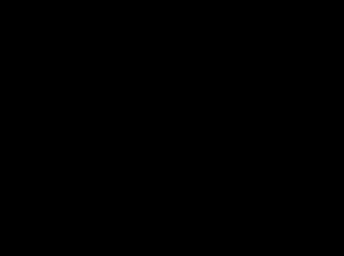 VILNIAUS UNIVERSITETO SVARSČIŲ KILNOJIMO RINKTINĖ
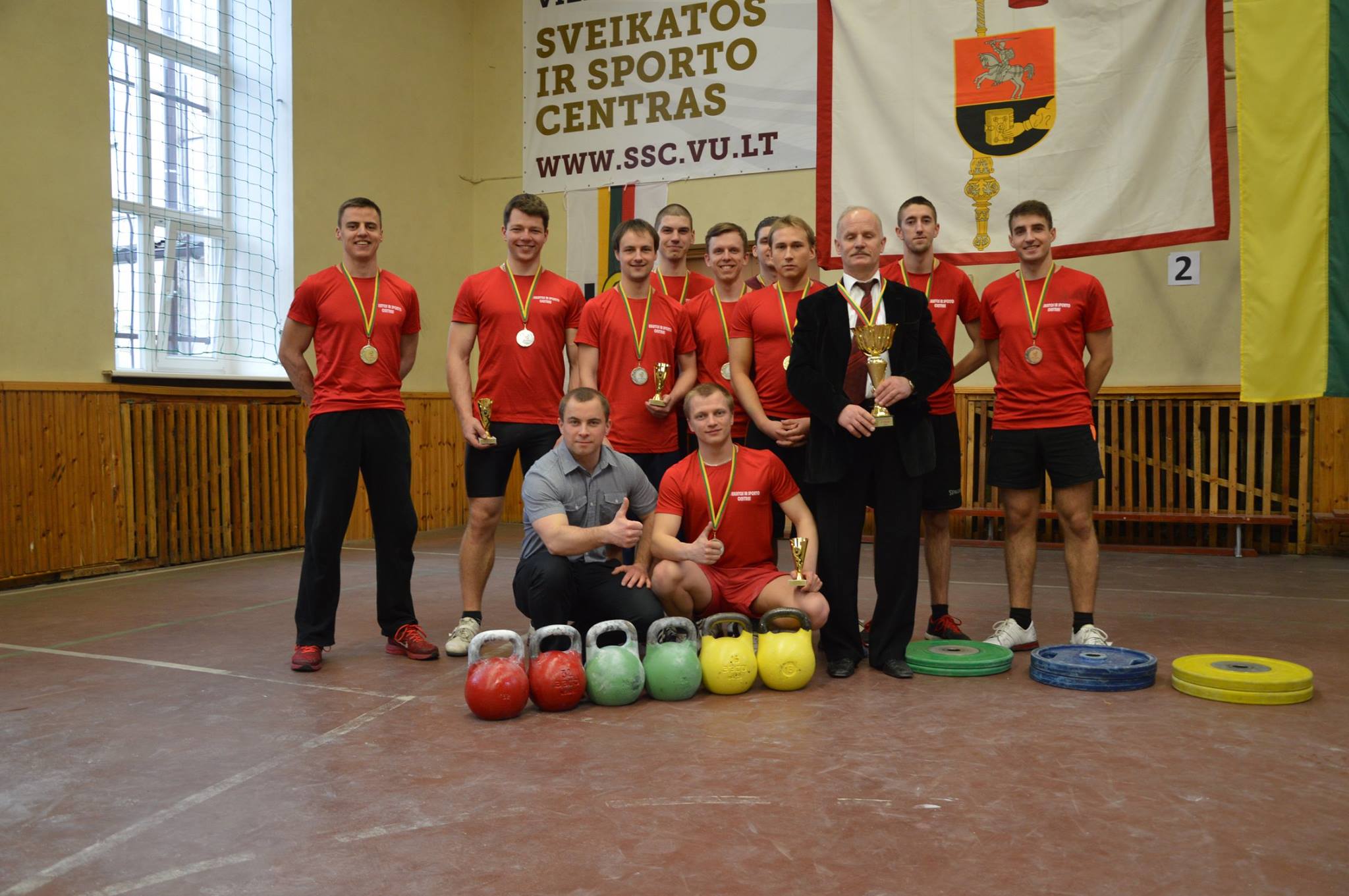 R
E
K
T
O
R
I
A
U
S


T
A
U
R
Ė
S
2
0
1
6

0
5

19
B A I G I A M A S I S   2 0 1 5 / 1 6   M O K S L O   M E T Ų   R E N G I N Y S
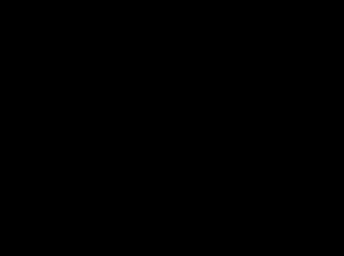 M E T Ų   P R A R A D I M A S
2
0
1
6

0
5

19
SURŪDIJĘ SVARSČIAI 

REIŠKIA, NE VISI TRENIRUOJASI, PER MAŽAI DARBO
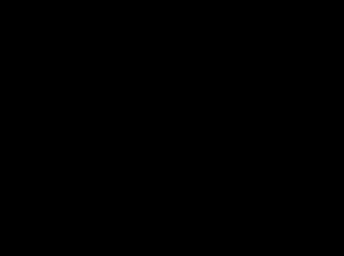 M E T Ų   A T R A D I M A S
2
0
1
6

0
5

19
Mindaugui gimė sūnus.
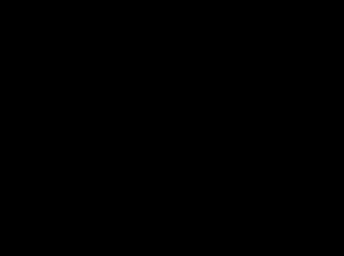 M E T Ų   D A I K T A S
2
0
1
6

0
5

19
MAGNEZIJA
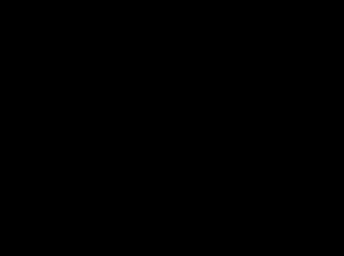 M E T Ų   F R A Z Ė
2
0
1
6

0
5

19
SPAUSK, SPAUSK.
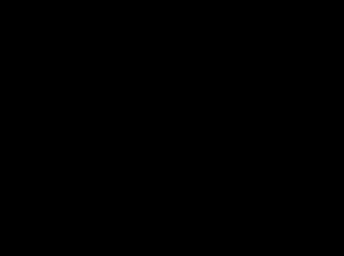 M E T Ų   S K A I Č I U S
2
0
1
6

0
5

19
100!!
[Speaker Notes: - VU]